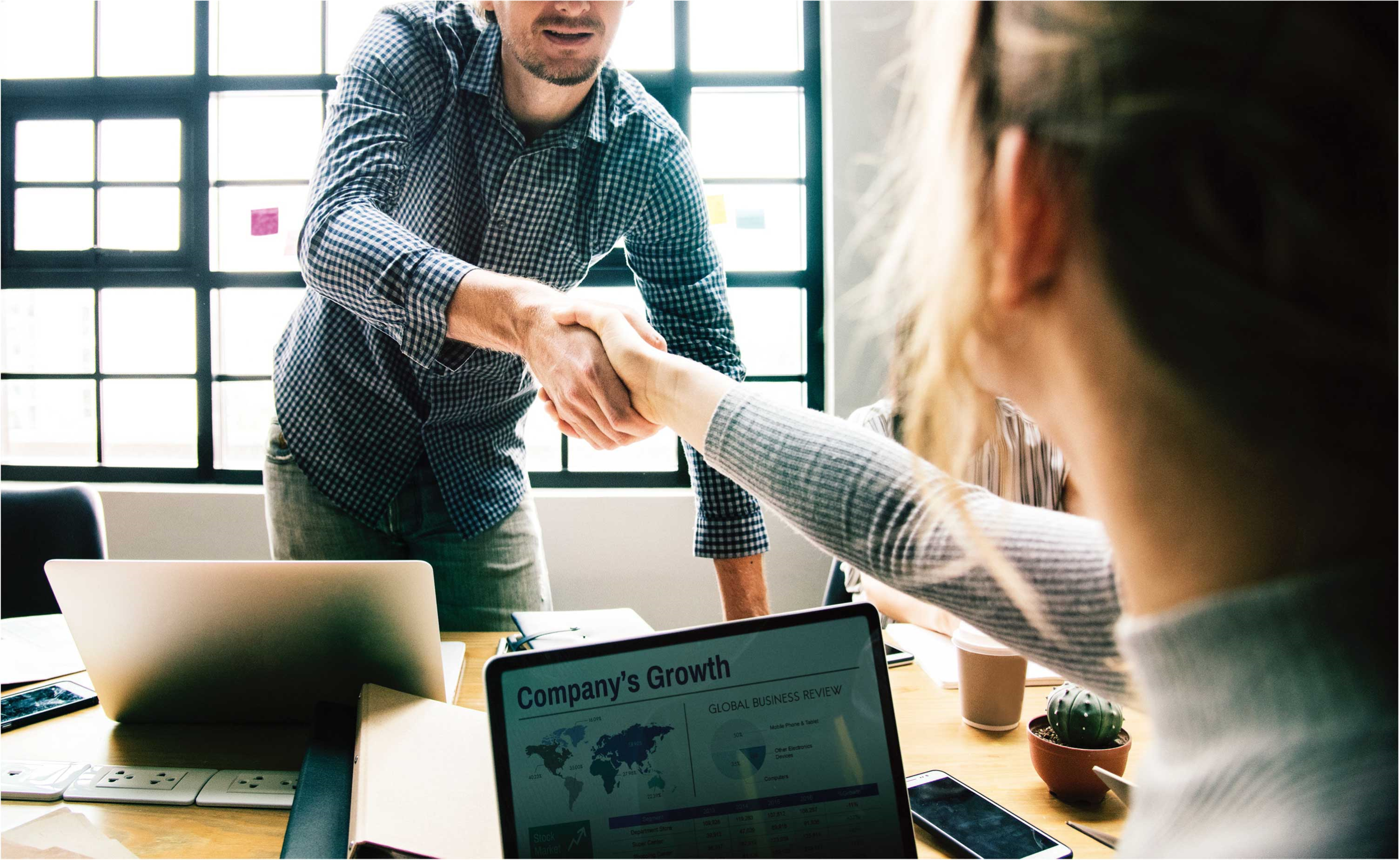 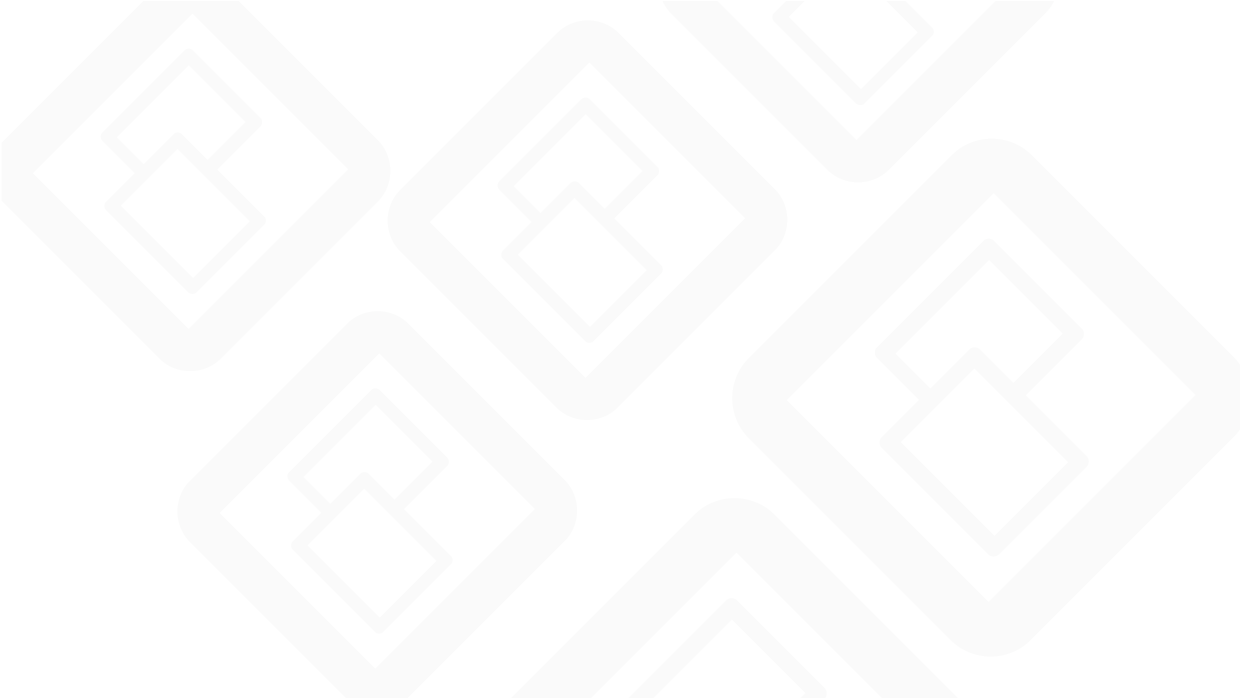 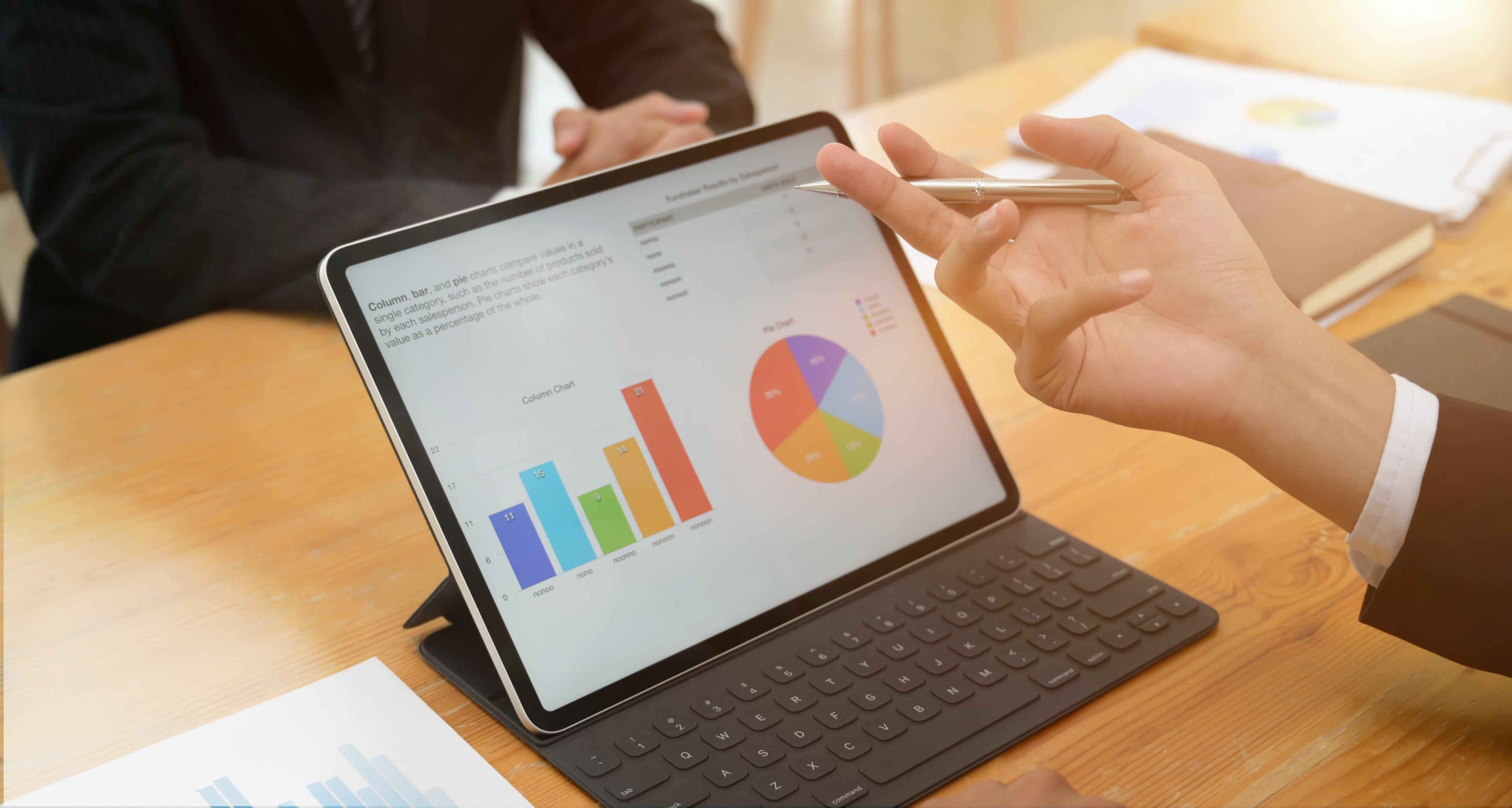 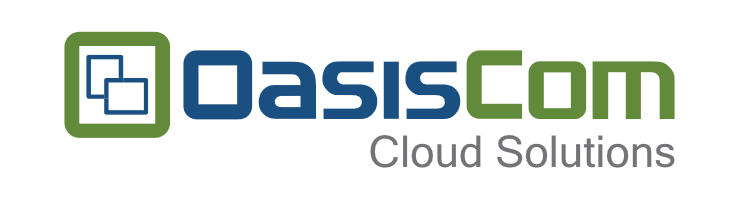 ERP- Módulo HRM
Gestión de nómina y recursos humanos
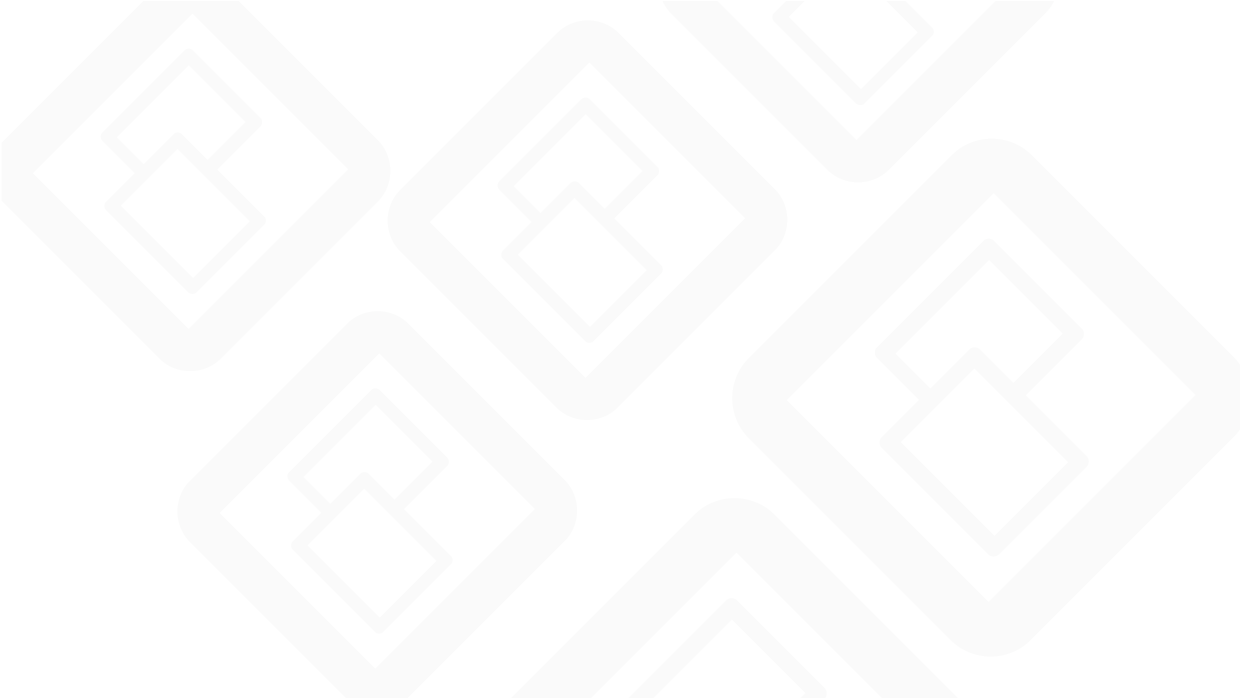 Control y administración de toda la gestión del Talento Humano
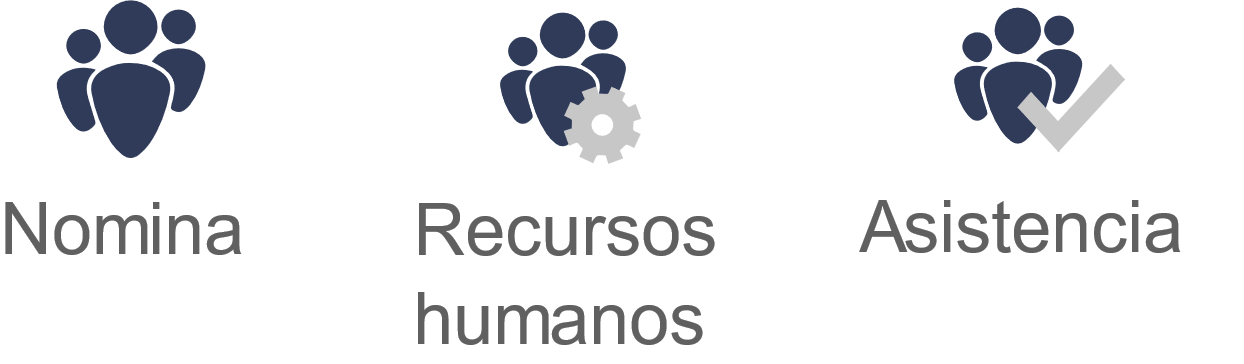 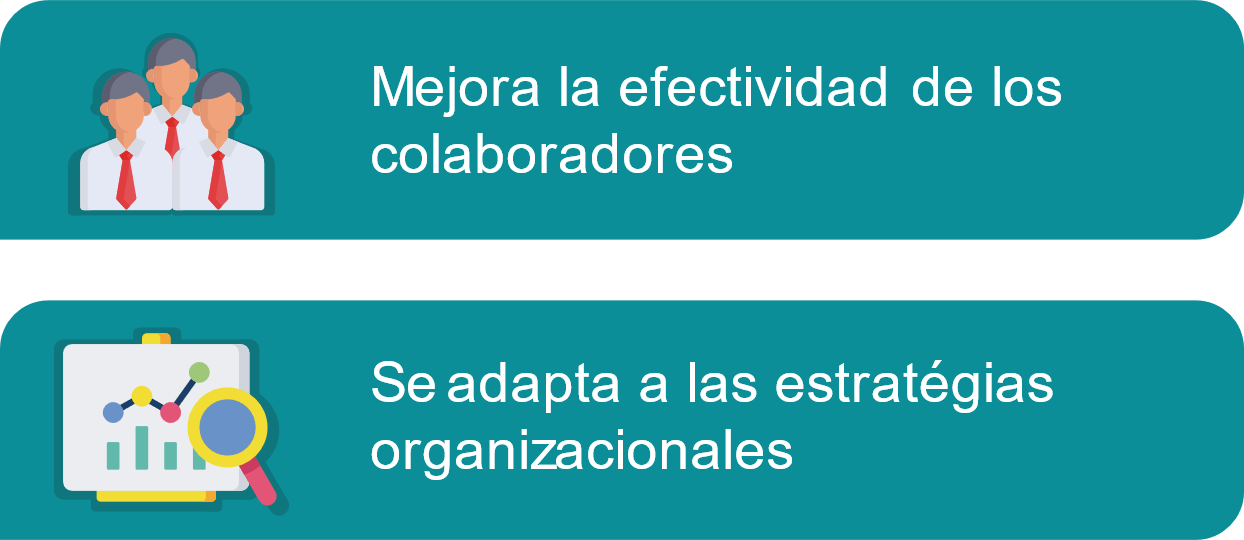 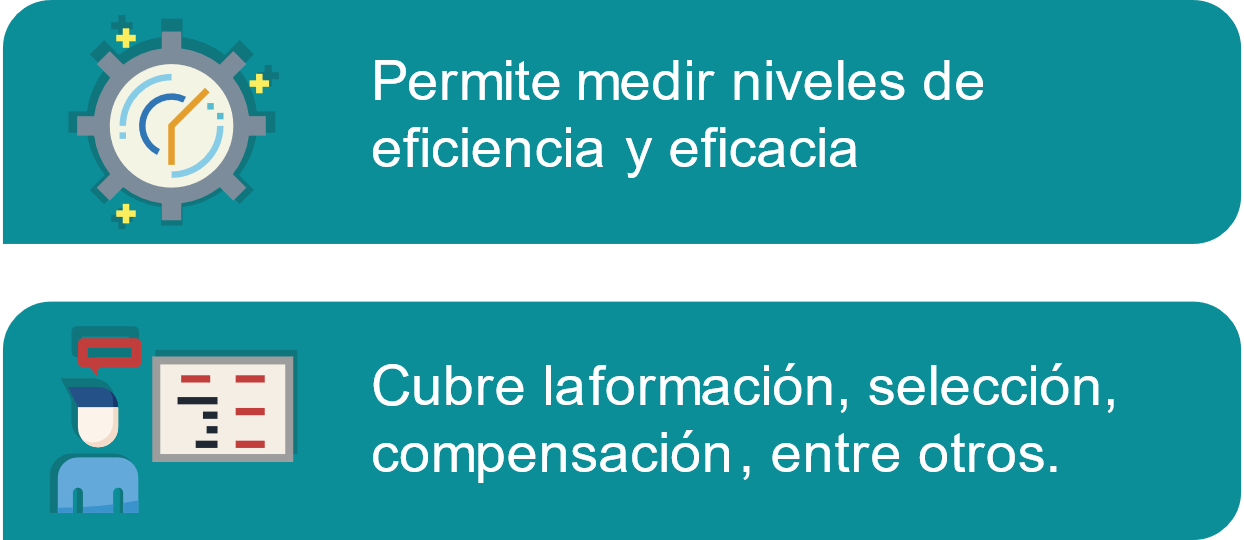 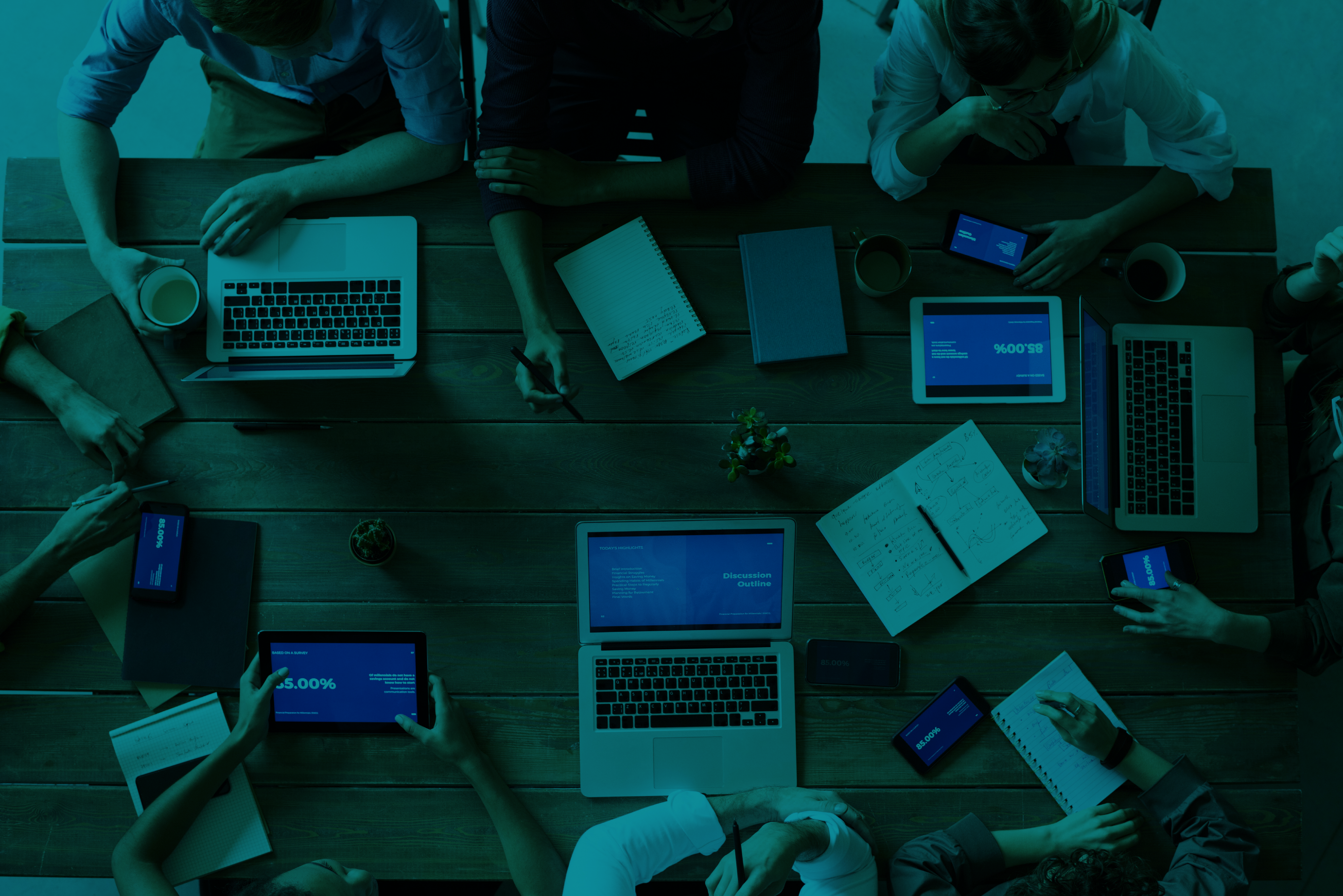 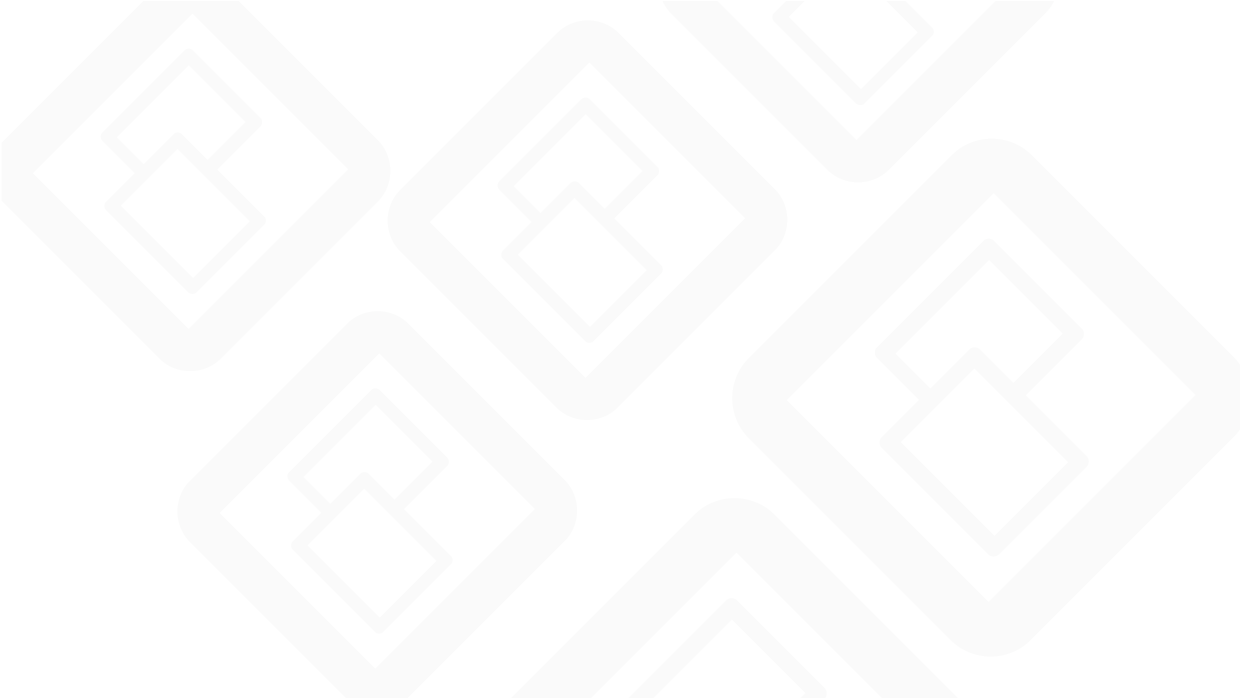 Permite
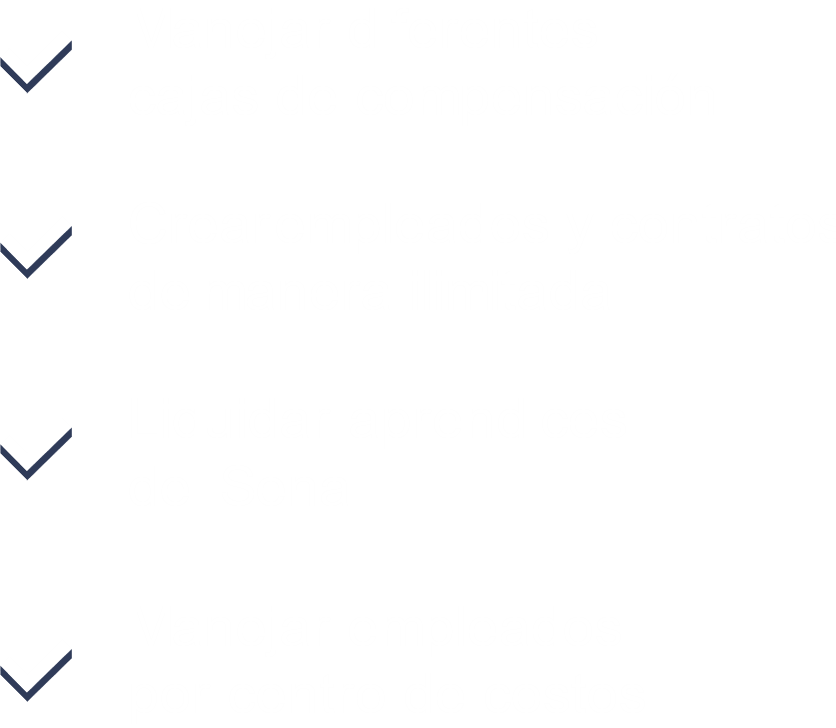 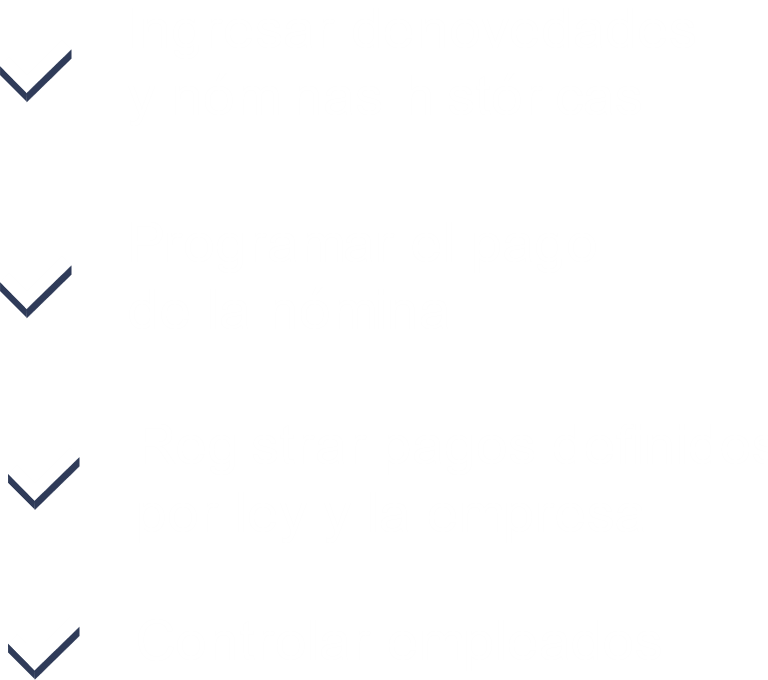 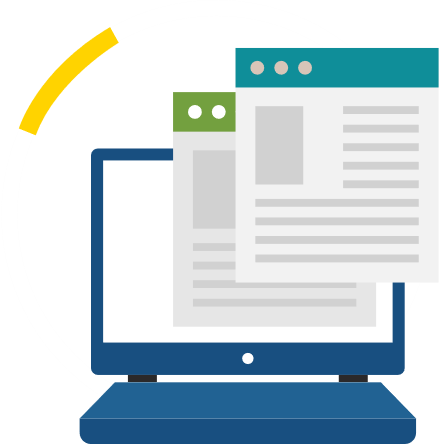 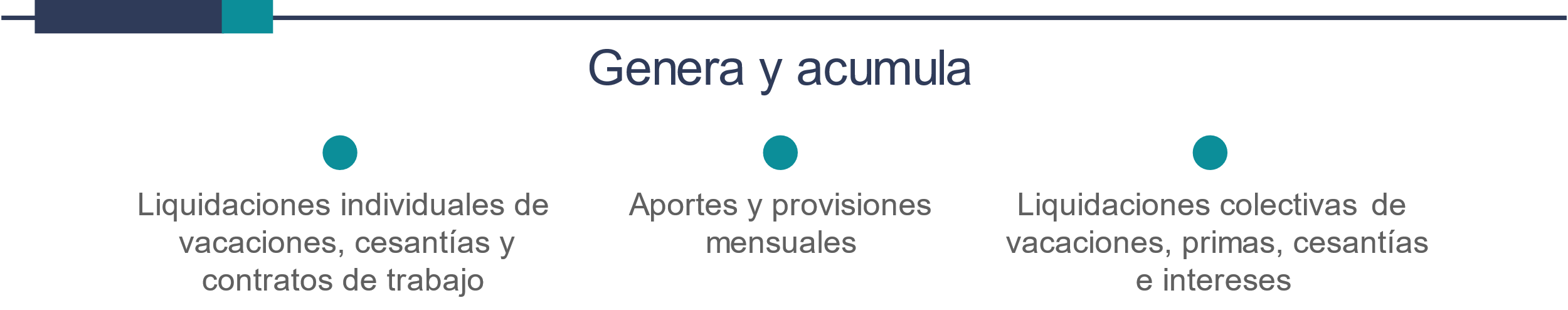